Divlji konj
Božidar Prosenjak
O piscu:
Božidar Prosenjak rođen je u Koprivnici 1948. godine
djetinjstvo je proveo u selu Kuzmincu gdje se počeo školovati, a ostatak školovanja je nastavio u Koprivnici i Zagrebu
na Filozofskom fakultetu je diplomirao romantistiku
kao novinar i veliki hrvatski književnik radio je u Velikoj Gorici, a u isto vrijeme uređivao je i knjige
prva knjiga kao samostalni rad objavljena je 1960. godine pod nazivom „A“ -  sadržavala je dječje pjesme i proze
osim pisanja proza, radi i kritičke tekstove u dnevnom tisku i dramske tekstove, a pojavljuje se i na radiju i televiziji
njegov roman „Divlji konj“ bio je višestruko nagrađivan, a djela su mu postala i dio obvezne školske lektire
Divlji Konj
vrsta djela: roman
vrijeme radnje: neodređeno (prati život konja od njegove mladosti pa sve do smrti iako se glavnina radnje događa za vrijeme njegova zrela života)
mjesto radnje: kao i vrijeme radnje, neodređeno - može biti smješteno bilo gdje na zemlji gdje ima hipodroma, trave, polja, livada, rijeka, rudnika
tema djela: život divljeg konja kojeg pratimo od njegova djetinjstva pa sve do starosti
ideja djela: kao i konj, čovjek mora živjeti poštujući „Životne zakone” kako bi živio u sreći i zajedništvu sa svojom okolinom
Kompozicija
UVOD:
Divlji konj živi u stadu
upoznaje svog oca koji uskoro pogiba u borbi s vukovima
    ZAPLET:
Divlji konj uskoro postaje predvodnik stada, ali odlazi na gospodarevo imanje
tamo se zaljubi u Neru, ali ona dobije ždrijebe sa Šarcem
kasnije se zaljubi u Zvijezdu
Kompozicija
VRHUNAC:
Divlji konj bježi s imanja, konjokradice ga uhvate i on završi u rudniku
tamo sreće Neru i sve joj oprosti
uskoro uspije pobjeći
Kompozicija
RASPLET:
 na imanju ga dočeka Nera s njihovim ždrijebetom
 on je mislio da je ždrijebe tuče i priznao je Zvijezdi da je podzemlju bio zaljubljen u Neru
 ona je zbog toga pobjegla
 nakon nekog vremena se ipak vratila
Kompozicija
ZAVRŠETAK :
 Divlji konj je doživio duboku starost i, konačno, umro.
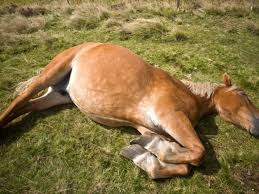 Analiza likova
Divlji konj – bio je izrazito pošten i pravedan, nije volio nepravdu i bio je ljubimac svog Gospodara
zbog svoje odlučnosti i jakosti bio je predvodnik divljih konja
cijeli život vodio je borbu sa samim sobom
s jedne strane, htio je biti slobodan i nesputan i htio si je to više puta dokazati, a s druge strane je prevladavao razum koji mu je govorio da osnuje obitelj, daruje ljubav drugima i živi kod Gospodara
nagon ga je tjerao u divljinu, a razum u miran život
divljina mu je donosila nesreće, a gospodareva dobrota ga je spašavala
kako je bio cijenjen u svojoj zajednici, htio se nametnuti kao predvodnik da može promijeniti Zakon kojeg je smatrao nepravednim i nejednakim za sve
volio je svog oca i slušao njegove savjete koji mu je govorio  da se  nikad ne boji protivnika i nikad ne odustaje od svojih ciljeva
Zvijezda
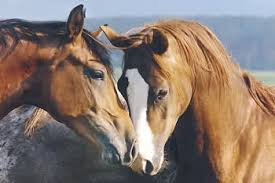 dresirana kobila koja je odrasla u uzgajivačnici kod Gospodara kojemu je jako odana
ima čvrst karakter i sve što naumi to i ostvari
na prvi pogled je krhka, ali je jako inteligentna i snažna
zaljubljena je u Divljeg konja, ali mu je voljela izazivati ljubomoru družeći se sa Šarcem
na kraju je jedva oprostila nevjeru Divljem konju i živjela sretno s djetetom Cezi
Nera
bila je mlada, divlja, pokvarena, svojeglava i lijena
u životu nije bila zadovoljna ni sa čim i bila je uvijek nesretna
Divlji konj i Šarac su se posvađali oko nje
nije vjerovala Gospodaru i bježala je u slobodu, a malodušnost ju je koštala života
Šarac
bio je pošten i neiskvaren, dobrog srca ali i jako snažan
vrlo sličan divljem konju s kojim je na početku bio suparnik, a na kraju jako dobar prijatelj
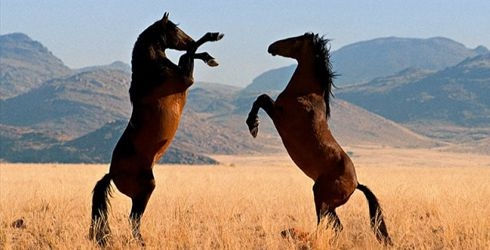 Sivka
bila je mudra kobila koja je svojim savjetima pomagala svima, a zauzvrat nije tražila ništa
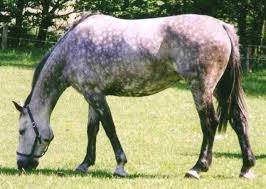 Garov
Pas koji je čuvao konje kod Gospodara, na kraju se ispostavilo da je to ženka koja je rodila nekoliko mladih.
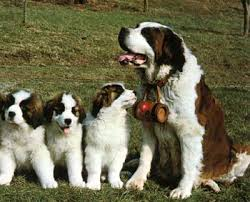 Hvala na pažnji!


Dominik Krivačić